AGRICULTURE IN INDIAN ECONOMY
Dolly Kumari
Department of Economics
M.L.Arya College, Kasba, Purniea
Class- B.A part-1
09-05-20
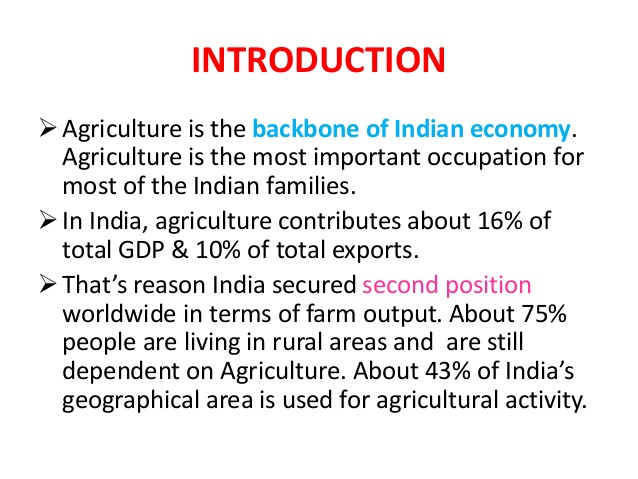 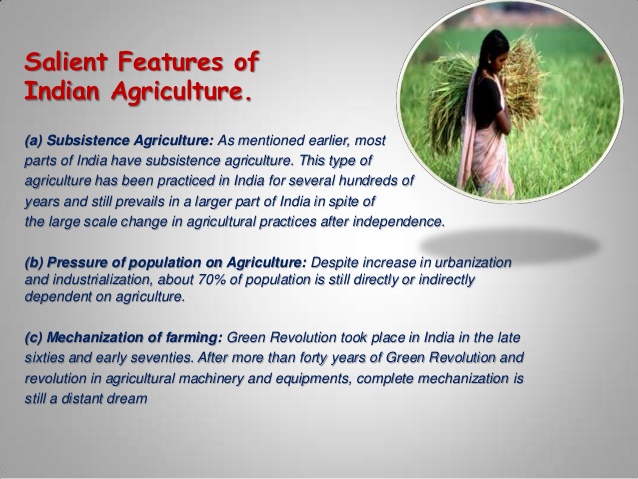 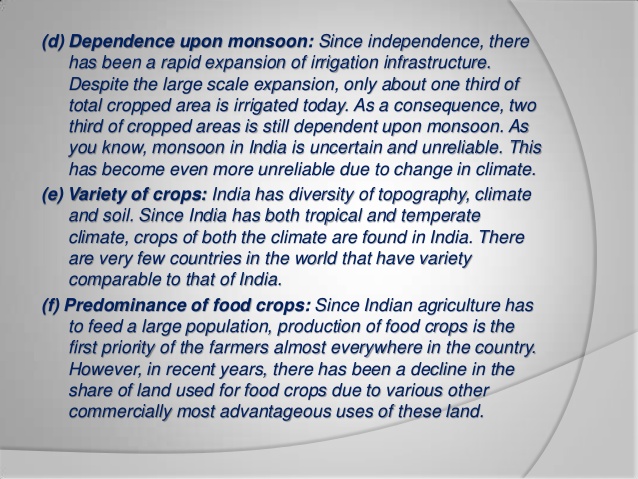 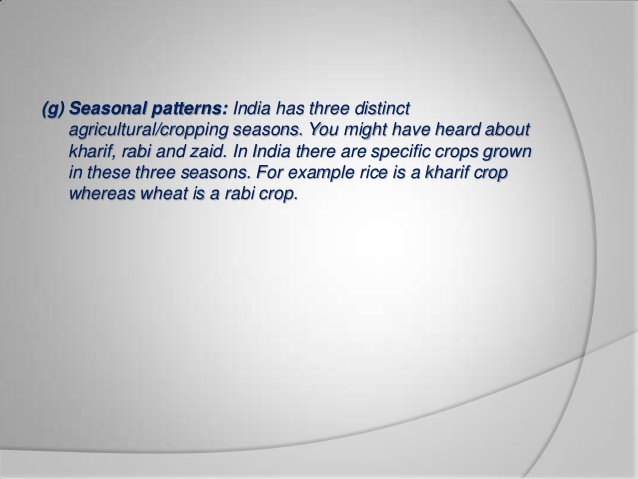 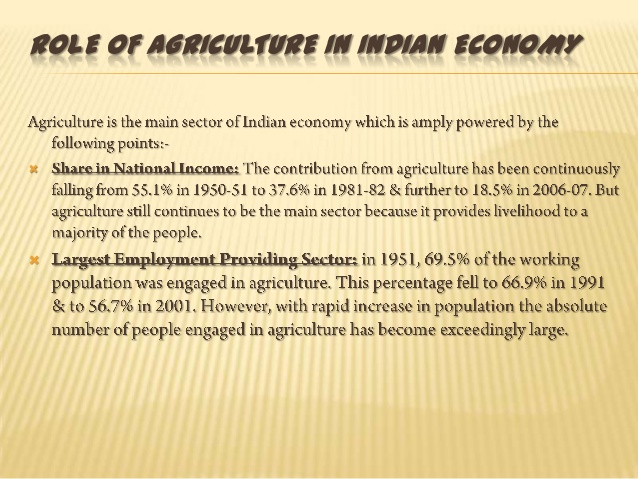 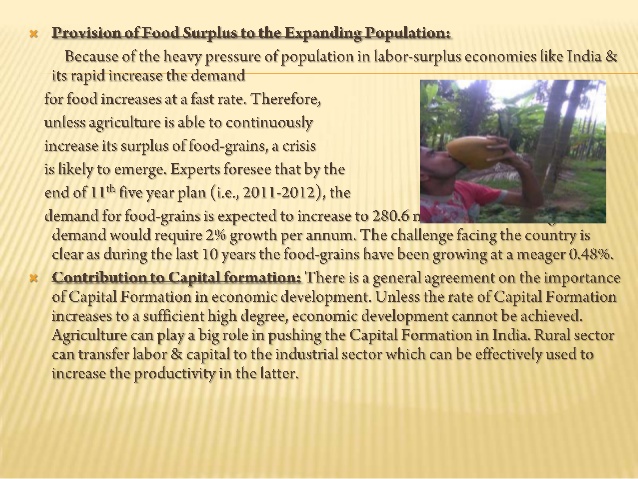 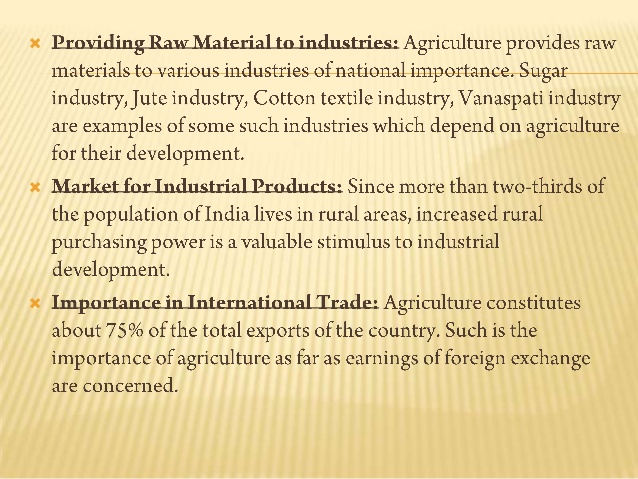 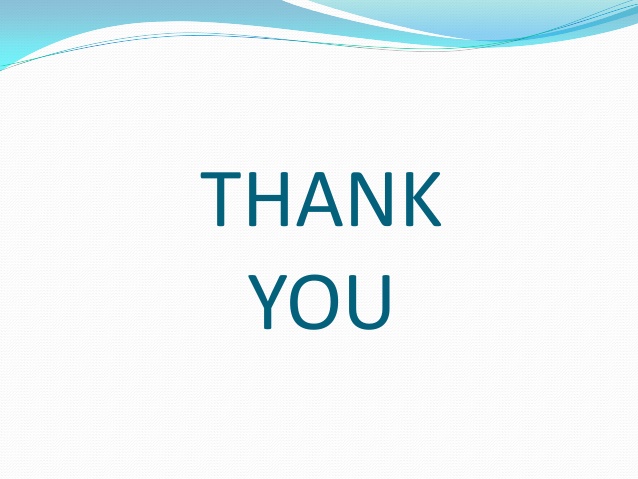